Chapter 17
Promotion
Section 17.1
Promotion Basics
Learning Objectives
17.1-1 Explain promotion as one of the four Ps of marketing.
17.1-2 Cite examples of promotional strategies. 
17.1-3 Identify goals of promotion.
17.1-4 Explain the purpose of a promotional plan.
Key Terms
marketing communication 
product promotion
institutional promotion 
integrated marketing communications (IMC)
participatory marketing
blog
viral marketing
push promotional concept
pull promotional concept
persuasion 
promotional campaign 
AIDA
Essential Question
What does it mean to promote a product?
Marketing Promotion
Promotion is one of the four Ps of marketing
Marketing communication is communications from an organization to its customers and to the public
MarCom is a marketing communications team that focuses on communication for an organization
Two basic types
Product promotion
Institutional promotion
Marketing Promotion (Continued)
A product promotion promotes a specific product
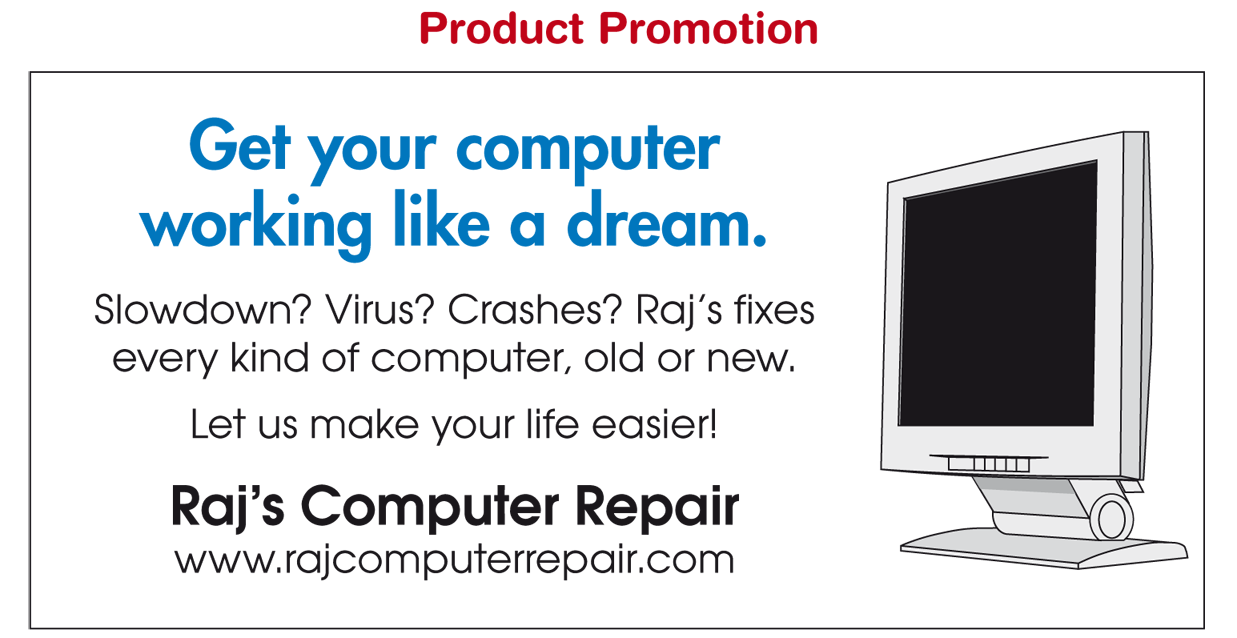 Goodheart-Willcox Publisher
Marketing Promotion (Continued)
An institutional promotion is promoting a company, rather than its products
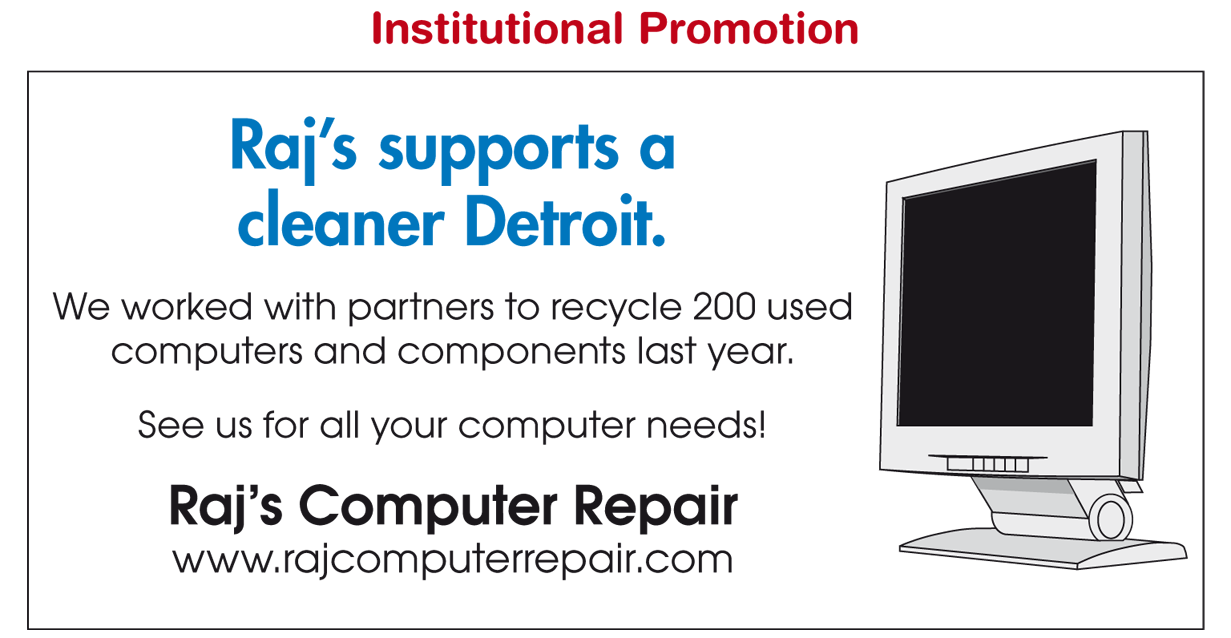 Goodheart-Willcox Publisher
Promotional Strategies
The promotional mix is a combination of the elements of advertising, sales promotion, public relations, and personal selling used to reach the target market
These elements are sometimes called promotional channels
Promotional Strategies (Continued)
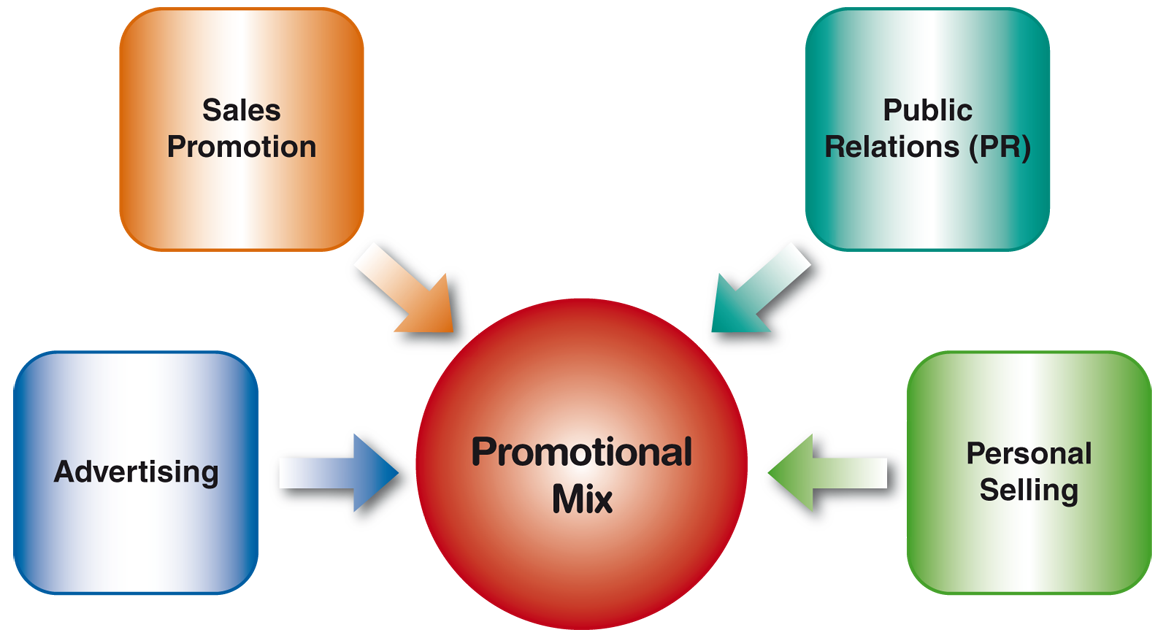 Goodheart-Willcox Publisher
Promotional Strategies (Continued)
Integrated marketing communications (IMC) is an approach to marketing that integrates all promotional efforts to deliver one message about a product using various media
Not all pieces of the promotional mix need to be used at one time
Integrates every element to convey the same story
Promotional Strategies (Continued)
Participatory marketing is a strategy that invites customers to participate in an element of the promotional mix through a type of response 
Also called engagement marketing
Seeks input from an audience and takes action on their feedback
Promotional Strategies (Continued)
Forms of participatory marketing
E-mail campaigns are easy to implement
Social-media platforms are used to encourage customers to participate virtually
Videos can be shared through social media
A blog is a web page in a journal format created by a person or an organization
Promotional Strategies (Continued)
Viral marketing is information about products that customers or viewers feel compelled to pass along to others
Also called buzz marketing, or word-of-mouth advertising
Based in social media because sharing is built into the platforms and shows quick results
Promotional Strategies (Continued)
Push and pull strategies
The push promotional concept is a manufacturer pushing a retailer to handle that manufacturer’s merchandise to sell to customers 
The pull promotional concept is a manufacturer pulling customers to actively seek out that manufacturer’s product
Goals of Promotion
Promotion has three goals 
Inform 
Persuade
Remind
Goals of Promotion (Continued)
Promotions that inform tell people something they want or need to know to make decisions
Existing products
New products
New features of existing products
How to use or assemble products
Safety issues that might affect the use of a product
Charities and cultural organizations the business supports
Events the business sponsors in the community
Goals of Promotion (Continued)
Persuasion is the use of logic to change a belief or get people to take a certain action
Goal of most promotions is to persuade people to buy a product
Rebates, loyalty programs, or new product samples might persuade customers to take action
Goals of Promotion (Continued)
Promotions that remind are created to strengthen the message in a person’s mind by exposing him or her to the message frequently
People might not remember a message the first few times they see it
Reminder messages appear in multiple places over a period of time
Promotional Plan
A promotional campaign is the coordination of marketing communication to achieve a specific goal
Also called a promotional plan
AIDA is the acronym for attention, interest, desire, and action
Integrates the different elements of the promotional mix
Following this model helps marketers focus and create effective promotional messages
Promotional Plan (Continued)
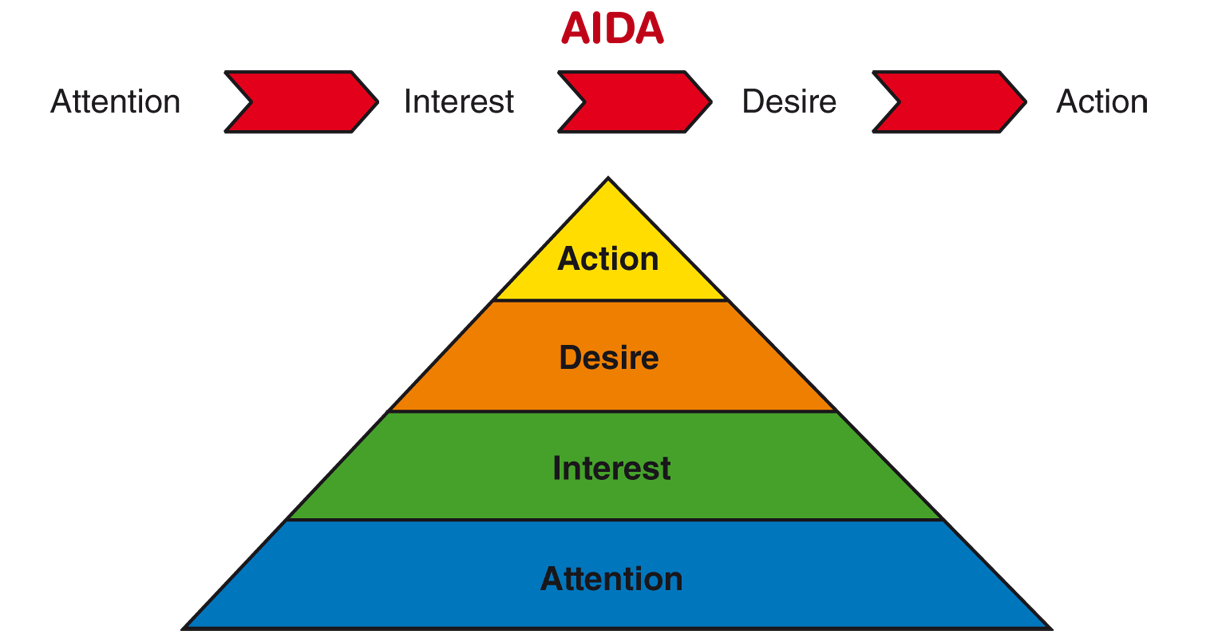 Goodheart-Willcox Publisher
Promotional Plan (Continued)
Goals
Identifying goals for the promotion is the first step in creating a promotional plan
Should follow the SMART goal model
Specific
Measurable
Attainable
Realistic
Time-related
Promotional Plan (Continued)
Budget
Important to the overall success of the promotional plan
Each product is assigned a specific budget within which the plan must operate
Promotional Plan (Continued)
Target market
The specific group of customers whose needs and wants a company will focus on satisfying
Targeting the appropriate customer is necessary to maximize exposure of a product
Promotional Plan (Continued)
Marketing mix
The strategy for using the elements of product, price, place, and promotion
Each element influences the budget and the target market
The product must be clearly defined to determine the appropriate type of promotion
The price can determine which element of the promotional mix is needed
Place is important, especially if the product is available only online or in a store
Promotional Plan (Continued)
Promotional mix 
Determined based on the goals, budget, target market, and marketing mix for the product
Decisions are made as to which elements will be used to reach the customer in the target market
Promotional Plan (Continued)
Implementation
A detailed budget and schedule of execution are created for the plan
There might be specific plans related to selected individual promotional elements
Promotional Plan (Continued)
Evaluation
Metrics are standards of measurement that determine the effectiveness of a promotion
Decisions can be made on what worked and what did not work
Promotional Plan (Continued)
Types of metrics
New-customer metrics measure market share, cost of acquiring new customers, customer awareness levels, and brand awareness
Customer-retention metrics measure customer retention and abandonment rates, brand loyalty, return visits, and the likelihood to refer a brand
Product metrics measure overall customer satisfaction, ease of learning and using a product, and first-time-user satisfaction
Section 17.1 Review
Distinguish between a product promotion and an institutional promotion.
	A product promotion promotes specific products. An institutional promotion is promoting the company, rather than its products.
Section 17.1 Review (Continued)
Describe the concept of the promotional mix.
	The promotional mix is a combination of the elements of advertising, sales promotion, public relations, and personal selling used to reach the customer in the target market. Promotion strategies involve choosing the best promotional mix for the budget.
Section 17.1 Review (Continued)
Provide examples of participatory marketing.
	Examples of participatory marketing include e-mail campaigns, social media, videos, and blogs.
Section 17.1 Review (Continued)
Explain the AIDA model.
	Attention. Getting customers to look at the product or promotion is the first step in the AIDA process. Interest. Customers must be interested in the business or product to make a purchase. Desire. The promotion should encourage customers to sample, use, or touch the product. Action. The promotion should explain exactly how, where, and when the product can be bought.
Section 17.1 Review (Continued)
How are promotions commonly evaluated for effectiveness?
	Metrics are standards of measurement that determine the effectiveness of a promotion.
Section 17.2
Types of Promotion
Learning Objectives
17.2-1 Cite examples of media used in advertising. 
17.2-2 Describe direct marketing.
17.2-3 Identify types of sales promotions. 
17.2-4 Explain two types of public relations (PR). 
17.2-5 Differentiate between B2C sales and B2B sales.
Key Terms
advertising
preselling
embedded marketing
direct marketing
sales promotion
event marketing
visual merchandising
public relations (PR)
press release
press kit
press conference
personal selling
business-to-consumer (B2C) selling
business-to-business (B2B) selling
Essential Question
Why would a marketer use more than one type of promotion?
Advertising
Advertising is any nonpersonal communication paid for by an identified sponsor 
Provides information about the features and benefits of a product
Preselling is creating interest and demand for a product before it is available for sale
Advertising (Continued)
Print media includes all tangible promotional messages used in mass communication
Broadcast media is either television or radio
Commercials are radio and television advertisements
Reaches a large number of people daily
Outdoor media can be an affordable method to display promotional messages 24 hours a day
Internet advertising is placing advertisements on websites or sending e-mail campaigns where typical viewers are the target market
Advertising (Continued)
Embedded marketing is intentionally and subtly placing a branded product in a media without formally calling it to the attention of the viewer 
Also called product placement
It is hoped that, by viewing a famous person with or using a product, sales will be generated
Direct Marketing
Direct marketing is a type of advertising sent directly to individual customers, without the use of a third party
When delivered by the US Postal Service, it is sometimes considered junk mail 
A call to action is a statement or request that urges the customer to do something in response to a promotion
Also called direct response marketing
Sales Promotion
Sales promotion is the efforts used to encourage customers to buy a product within a specific time period, usually as soon as possible 
Coupons
Rebates 
Promotional items
Samples
Loyalty programs
Contests and sweepstakes
Trade shows
Displays
Sales Promotion (Continued)
A coupon is a printed or digital offer giving a discount on products bought before a certain date
Creates a customer incentive to buy a new product or increase sales of current products
Creates a sense of urgency
Sales Promotion (Continued)
Rebates
A manufacturer’s rebate is a return of a portion of the purchase price of an item
Received after a product is purchased
Sales Promotion (Continued)
Promotional items are given away to remind customers about a business and its products
Also called marketing premiums
Can include key chains, calendars, pens, pencils, blankets, calculators, or books
Sales Promotion (Continued)
Samples
Give customers the product experience
Can be given in stores, sent by direct mail, or from vending machines
Sales Promotion (Continued)
Loyalty programs
Can take many forms
Often encourage repeat sales
Sales Promotions (Continued)
Contests and sweepstakes
In contests, customers must do something to win
Sweepstakes are games of chance in which prizes are given to randomly selected winners from a number of entries
Sales Promotion (Continued)
Trade shows
Event marketing is a promotional activity that encourages customers to participate, rather than just observe 
A sponsorship is the support of an activity, usually financial, that can help a business meet its goals
Sales Promotion (Continued)
Displays
Visual merchandising is creating floor plans and displays to attract customer attention and encourage purchases
Point-of-purchase displays are located at the checkout counter to increase sales
Public Relations (PR)
Public relations (PR) consists of the marketing activities promoting goodwill between a company and the public 
Proactive public relations is when a company presents itself in a positive manner to build an image 
Reactive public relations is used to counteract a negative public perception about a company
Public Relations (PR) (Continued)
A press release is a story featuring useful company information written by the company PR contact
Also called a news release
Sent to selected media that will reach the target market
Public Relations (PR) (Continued)
A press kit is a packet of information sent to the media about a new business opening or other major business events
Can include marketing materials, photos, videos, frequently-asked-questions (FAQ) sheets, and other important information
Green press kits include only web-delivered information, rather than printed materials, to save paper
Public Relations (PR) (Continued)
A press conference is a meeting set by a business or an organization to which the media is invited to attend
Called to make major announcements that affect a large number of people
Can be televised and covered by major print and broadcast media or can just include local media
Personal Selling
Personal selling is any direct contact between a salesperson and a customer with the objective of making a sale
Customers appreciate face-to-face interaction when making a buying decision
By meeting customer needs with a product, a company can grow company sales
Personal Selling (Continued)
Business-to-consumer (B2C) selling is selling to consumers
Most retail sales are made by a salesperson in the place of business
Telemarketing is personal selling done over the telephone
Personal Selling (Continued)
Business-to-business (B2B) selling is a business selling to another business
Also called field sales, industrial sales, and organizational sales
Involves companies that sell equipment and raw materials to manufacturers and manufacturers that sell finished products to retailers
Section 17.2 Review
Why can advertising be the key part of the promotional mix?
	Advertising can be the key part of the promotional mix, as it provides information about the features and benefits of a product, including prices and descriptions.
Section 17.2 Review (Continued)
What is a call to action?
	A call to action is a statement or request that urges the customer to do something in response to a promotion.
Section 17.2 Review (Continued)
How are sponsorships used in sales promotion at trade shows?
	A sponsorship is the support of an activity, usually financial, that can help a business meet its goals. Sponsorships send the message that the business cares and supports customers and the organization.
Section 17.2 Review (Continued)
List communication channels used in public relations (PR).
	Some communication channels used in PR include press releases, press kits, and press conferences.
Section 17.2 Review (Continued)
Provide an example of B2B sales.
	Companies that sell equipment and raw materials to manufacturers are involved in B2B sales. Manufacturers that sell finished products to retailers are involved in B2B sales.